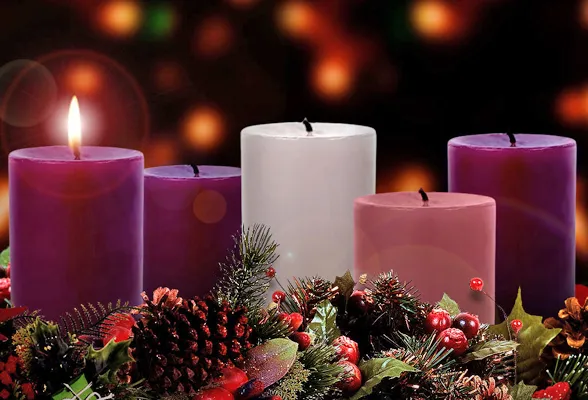 Come, Lord Jesus.       Viens, Seigneur Jesus.     Ven, Señor Jesús.
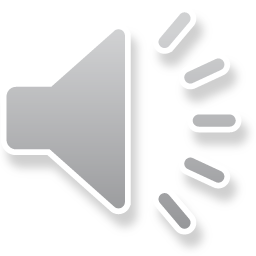 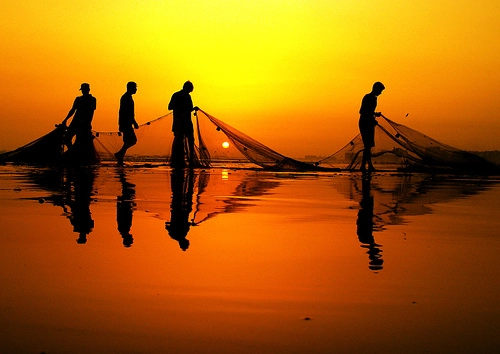 ¿Qué necesitas dejar atrás para seguir al Espíritu? ¿Qué significa para ti seguir a Jesús ahora?
‘Venid conmigo’, les dijo Jesús, ‘y os haré pescadores de hombres’ y ellos al instante, dejando las redes, le siguieron. (Mateo 4:19-20)
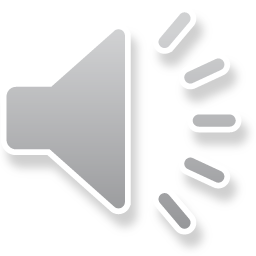 Música: RaMaDaSa. Snatam Kaur. Love Meditation. Imagen: The Sheepherder.Wordpress.com
Dios del Adviento,
Al entrar en estos días en los que 
vamos a soñar juntas, 
imaginando juntas nuevos horizontes, 
discerniendo juntas, 
caminando juntas hacia el futuro, 
compartiendo todo lo que tenemos juntas, 
atreviéndonos a nuevas cosas juntas,
escuchamos las palabras de Juan: 

‘Has de ver cosas mayores’
(Juan, 1:50) Amén
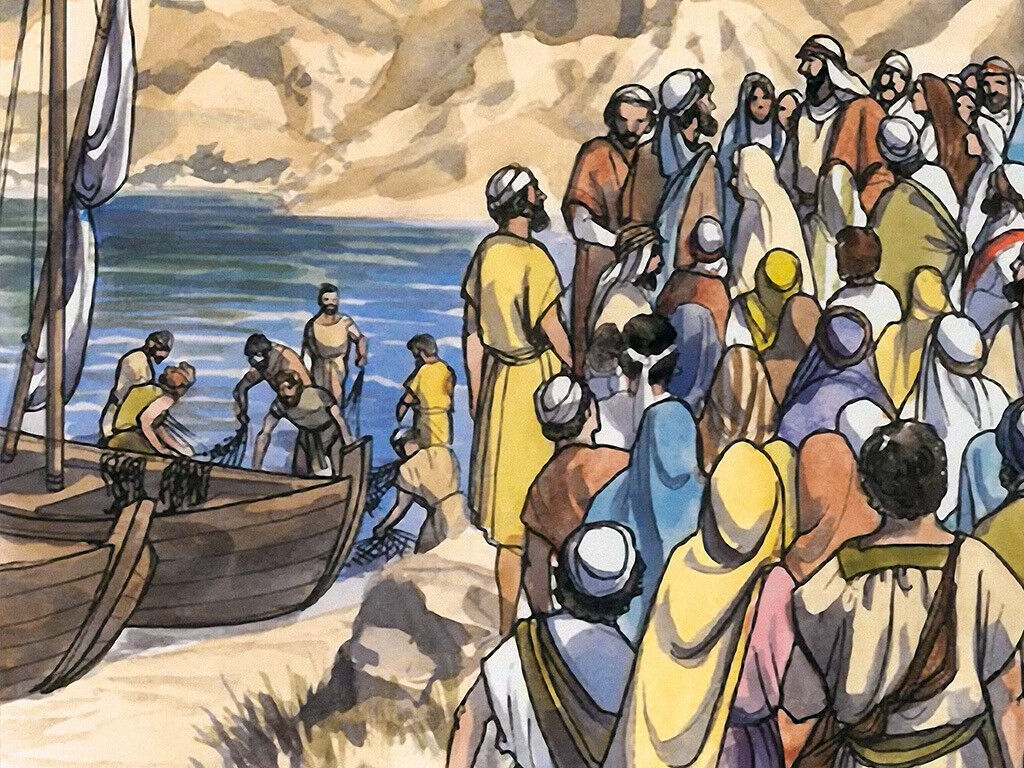 Imagen: Free Bible Images.